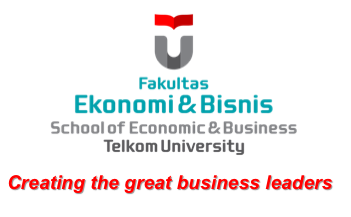 BAB X
KOMUNIKASI DALAM ORGANISASI
Sumber : Perilaku Organisasional
Dr. Sopiah, MM., M.Pd.
Pengertian Komunikasi
Komunikasi didefinisikan sebagai penyampaian atau pertukaran informasi dari pengirim kepada penerima, baik secara lisan, tertulis, maupun menggunakan alat komunikasi.
Pentingnya komunikasi dalam hubungannya dengan pekerjaan ditunjukkan oleh banyaknya waktu yang dipergunakan untuk berkomunikasi dalam pekerjaan. Suatu studi menemukan bahwa pekerja bagian produksi melakukan komunikasi antara 16 sampai 46 kali dalam satu jam. Manajer tingkat bawah menggunakan waktu berkisar 20 sampai 50 persen secara verbal ataupun lisan, dan tingkat atas antara 29 sampai 64 persen.
Komunikasi dapat dianalisis dari tiga tingkatan analisis, yaitu :
Komunikasi antarindividu
Komunikasi dalam kelomopok
Komunikasi keorganisasian
Fungsi Komunikasi
Ada empat fungsi komunikasi, yaitu :
Komunikasi berfungsi sebagai pengendali perilaku anggota
Komunikasi berfungsi untuk membangkitkan motivasi karyawan
Komunikasi berperan sebagai pengungkapan emosi
Komunikasi berperan sebagai pertimbangan dalam pengambilan keputusan di mana komunikasi memberikan informasi yang diperlukan individu dan kelompok untuk mengambil keputusan dengan penyajian data guna mengenali dan menilai berbagai alternatif keputusan
Unsur-unsur Komunikasi
Pengirim	        yaitu orang yang memiliki informasi dan kehendak untuk menyampaikannya kepada orang lain.
Penyandian (encoding)        merupakan proses mengubah informasi ke dalam isyarat-isyarat atau simbol-simbol tertentu untuk ditransmisikan, ini dilakukan oleh pengirim.
Pesan        informasi yang hendak disampaikan pengirim kepada penerima.
Saluran        alat dengan mana pesan berpindah dari pengirim ke penerima.
Unsur-unsur Komunikasi
Penerima        orang yang menerima informasi dari pengirim.
Penafsiran (decoding)        proses menerjemahkan (menguraikan sandi-sandi) pesan dari pengirim, seperti mengartikan huruf morse dan sejenisnya.
Umpan balik        tanggapan penerima atas informasi yang disampaikan pengirim.
Gangguan        setiap faktor yang menggangu penyampaian atau penerimaan pesan dari pengirim kepada penerima.
Proses dan Arah Komunikasi
Gambar 10.1 Proses Komunikasi
Arah Komunikasi 
Komunikasi ke bawah : manajer ke bawahan
Komunikasi ke atas : umpan balik keatasn
Komunikasi lateral : komunikasi horizontal sesama anggota dalam kelompok
pesan
pesan
pesan
pesan
Penerima
Saluran Pesan
Sumber
Pengodean
Pengodean
Jaringan Formal dan Informal dalam Komunikasi
Jaringan Informal : jaringan komunikasi yang terlepas dari struktur formal organisasi.
Jaringan Formal : saluran informasi yang terkait dengan rantai otoritas. Dibagi menjadi tiga,
 Jaringan rantai 
Jaringan ketat
Jaringan formal
Rantai                              Roda                       Semua Saluran
Jaringan Formal dan Informal dalam Komunikasi(Keefektifan komunikasi)
Hambatan-hambatan Terhadap Komunikasi yang Efektif
Menilai Sumber
Penyaringan
Tekanan Waktu
Mendengarkan Secara Selektif
Masalah Bahasa
Bahasa Kelompok
Perbedaan kerangka acuan
Beban Komunikasi Berlebihan
Mengatasi Hambatan-hambatan Komunikasi
Meningkatkan Umpan Balik
Empati
Pengulangan
Menggunakan Bahasa Yang Sederhana
Penentuan Waktu Yang Efektif
Mendengarkan Secara Efektif
Mengatur Arus Informasi